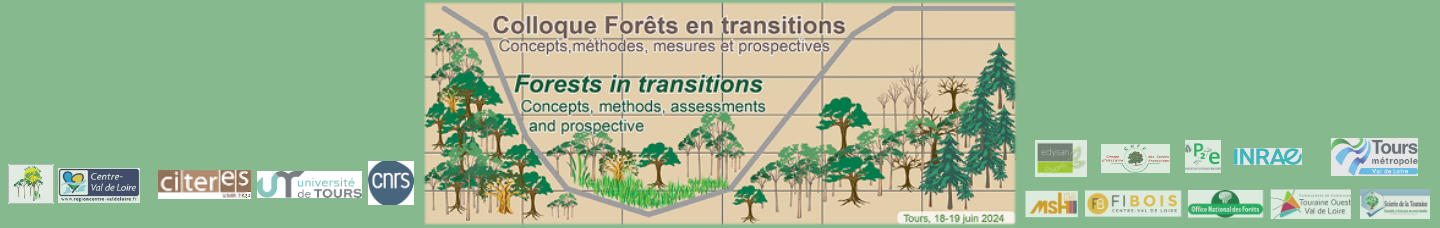 Title of the presentation
Author’s name
Affiliation